BALANCE DE SITUACIÓN A 31/12/2023
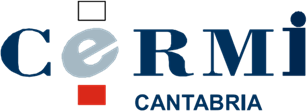 BALANCE DE SITUACIÓN A 31/12/2023
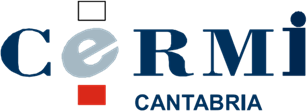